SMITH
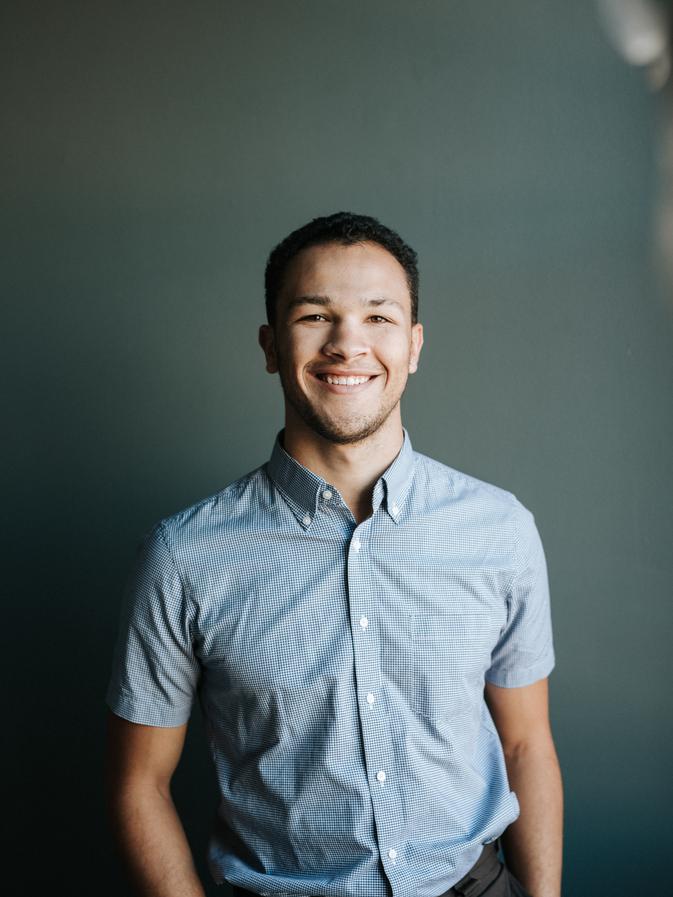 GEORGE S. HOOVER
UI/UX DESIGNER
CONTACT
PROFILE
Hello, Lorem ipsum dolor sit amet, consectetur adipiscing elit. Maecenas efficitur orci orci, elementum pretium augue lobortis sed. Cras iaculis lorem nec quam tristique tristique.
123-456-7890
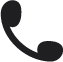 hello@reallygreatsite.com
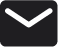 Maecenas efficitur orci orci, elementum pretium augue lobortis sed. Cras iaculis lorem nec quam tristique tristique.
City, State, Country 12345
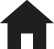 EXPERIENCE
SKILL
Setups monitor various.
Set ups various.
Digital marketing
Digital marketing
Digital marketing
Help laboratory.
Helps laboratory.
Multimedia arts
Multimedia arts
Multimedia arts
Provides support.
Provides main support.
Writing
Writing
Writing
Processes samples.
Processes samples.
AWARDS
Laboratory Assistant
Laboratory Assistant
Blackwell Lab April 2020 to Present
Blackwell Lab April 2020 to Present
INTERESTS
Lorem ipsum dolor sit amet, consectetur adipiscing elit. Maecenas efficitur orci orci, elementum pretium augue lobortis sed. Cras iaculis lorem nec quam tristique tristique.
Lorem ipsum dolor sit amet, consectetur adipiscing elit. Maecenas efficitur orci orci, elementum pretium augue lobortis sed. Cras iaculis lorem nec quam tristique tristique.
Sit amet, consectetur adipiscing elit.
Maecenas efficitur orci orci, elementum pretium
Augue lobortis sed.
Sit amet, consectetur adipiscing elit.
Maecenas efficitur orci orci, elementum pretium
Augue lobortis sed.
HABBIES
Laboratory Assistant
Blackwell Lab April 2020 to Present
Lorem ipsum dolor sit amet, consectetur adipiscing elit. Maecenas efficitur orci orci, elementum pretium augue lobortis sed. Cras iaculis lorem nec quam tristique tristique.
Sit amet, consectetur adipiscing elit.
Maecenas efficitur orci orci, elementum pretium
Augue lobortis sed.
SMITH
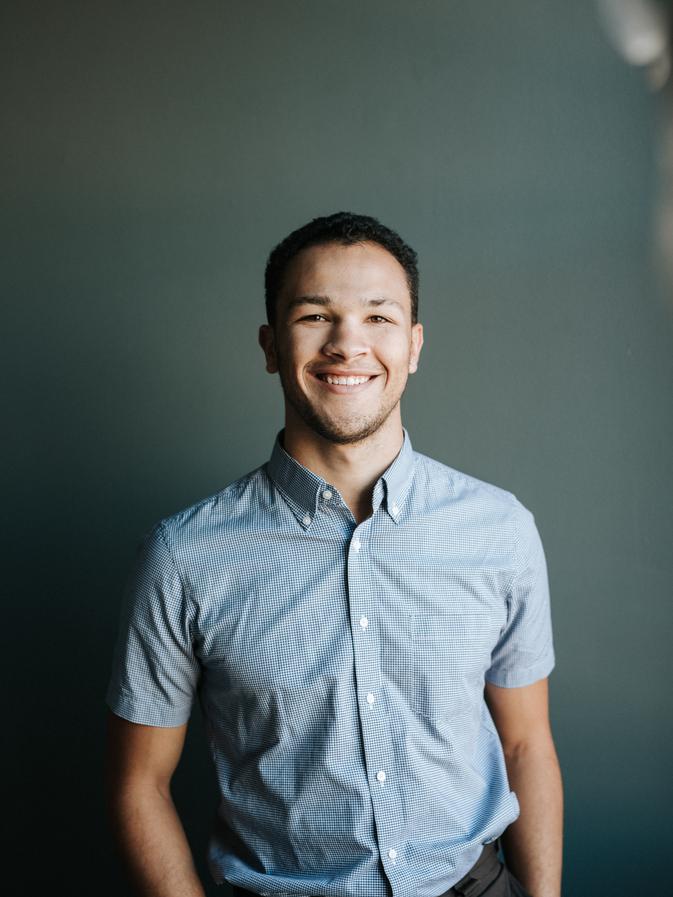 GEORGE S. HOOVER
UI/UX DESIGNER
EDWARD R. GOOD
12, Jan
Post, Position
Company Name
Address
Dear Sir/Madam,
Hello sir, I am George. Maecenas efficitur orci orci, elementum pretium augue lobortis sed. Cras iaculis lorem nec quam tristique tristique. Lorem ipsum dolor sit amet, consectetur adipiscing elit. Sed mi leo, pulvinar non aliquet ut, mollis sed ligula. Mauris velit magna, mattis nec ultrices ut, ornare in neque. Nulla facilisi. Mauris nec maximus erat, vitae tempus erat. Maecenas id purus in ligula eleifend ultricies ac sed ex. Sed id placerat nisl.
Morbi sit amet ex venenatis, dapibus quam eget, porta dui. Sed porta interdum hendrerit. Integer elit enim, aliquam eu varius eu, sodales sed ex. Morbi ut ligula et velit blandit luctus. Mauris iaculis non ex ac fringilla. Donec dignissim sodales sem a ultricies. Donec tristique posuere mauris nec euismod. Vestibulum dictum condimentum nisl, quis fringilla elit placerat malesuada.
Cras et tortor arcu. Ut commodo eget urna vitae vehicula. Nunc vel facilisis urna. Pellentesque non posuere tortor. Nulla dapibus viverra velit, vel ultricies leo finibus in. Morbi congue diam vitae ligula dapibus vestibulum. Proin eros nulla, malesuada vel accumsan non, consequat eu urna. Nulla sit amet elit ipsum. Aliquam erat volutpat.
Sincerely Yours
GeorgeS
George S.